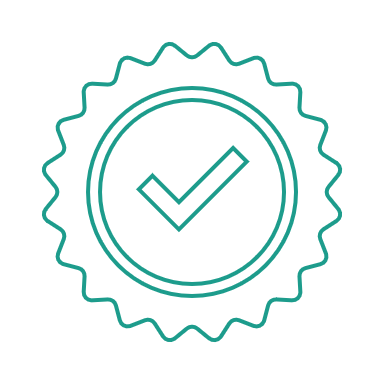 Project title
Logos here
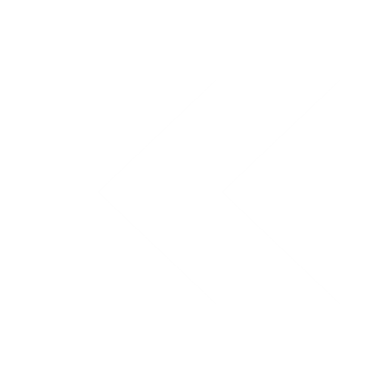 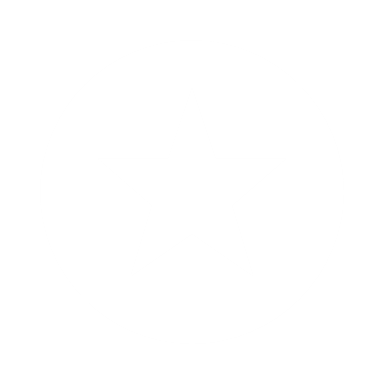 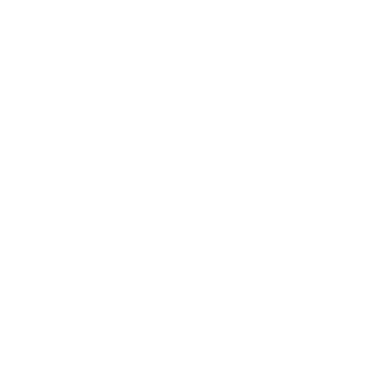 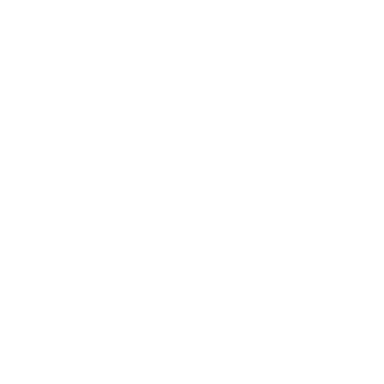 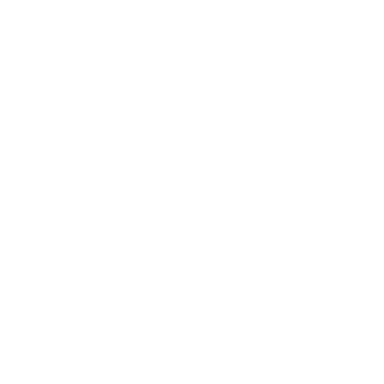 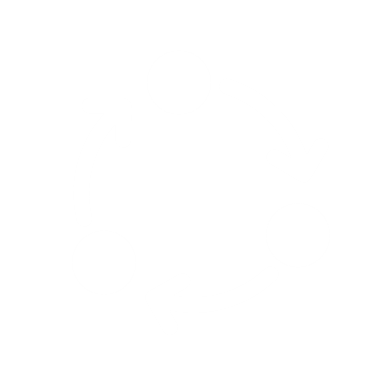 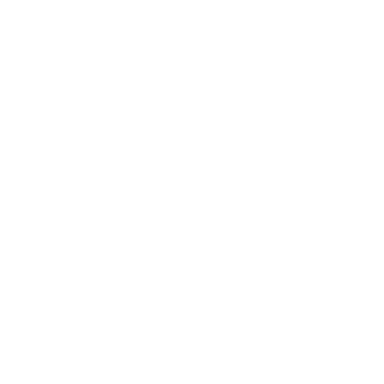 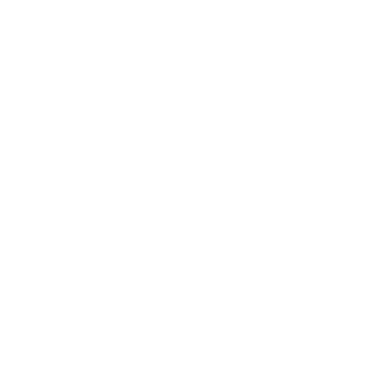